Agenda
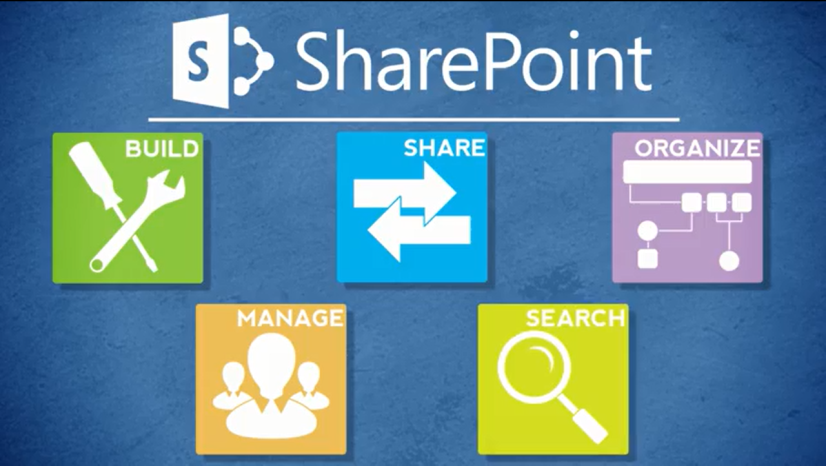 Overview
Review
Roles
Lists
Libraries
Columns
Views
Pages
Web Parts
Navigation
Office
Wrap-Up
26
About Lists
Common lists in use at NCDOT
Announcements – News, information
Calendar – Date-based view of events
Contacts – Information about people
Links – Hyperlinks to resources
Tasks – Work items
Custom – NCDOT-specific, created by Designer or Web Services
27
Let’s Learn How to…
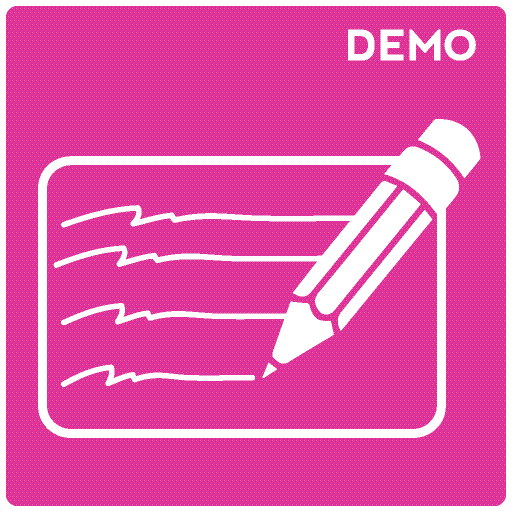 Create, delete and restore standard SharePoint lists
Create a calendar and overlay multiple calendars
Manage alerts for others
28
Create a List
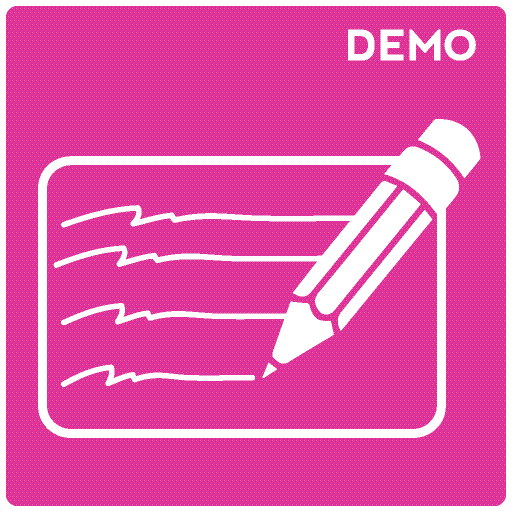 Settings gear > Add an app > list icon
Enter a name > Create
Make the name meaningful
Use dashes rather than spaces; SharePoint converts spaces to %20, which makes the URL longer and interferes with readability
29
Delete and Restore a List
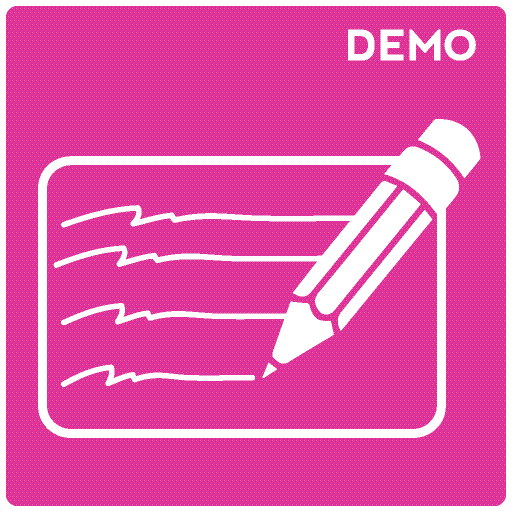 Delete List
LIST tab > List Settings > Delete this list > OK

Restore List
Settings gear > Site contents > RECYCLE BIN 
Select item > Restore Selection > OK
30
Create and Overlay Calendars
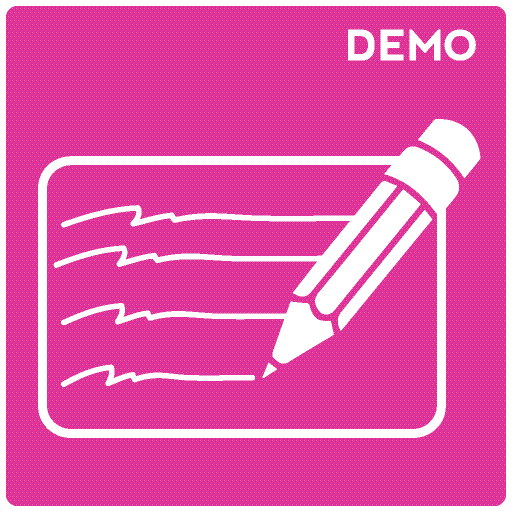 Create Calendar
Settings gear > Add an app > Calendar
Enter a name > Create

Overlay Calendars
CALENDAR tab > Calendars Overlay > New Calendar
Define name, calendar type as SharePoint, description and color
Enter URL of SharePoint site that contains calendar > Resolve
List drop-down > Select calendar to overlay > List View drop-down > Select calendar view to overlay > OK > OK
31
Manage Alerts for Others
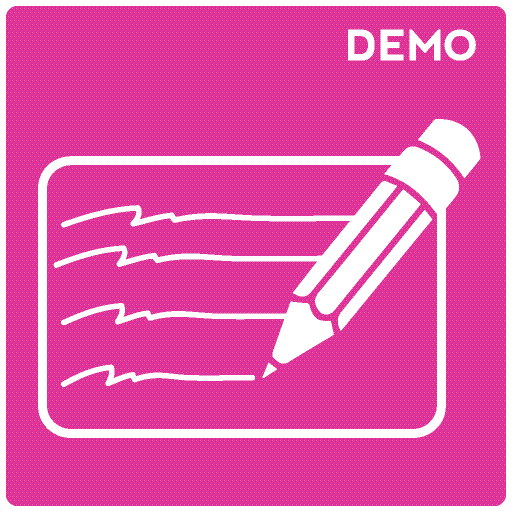 View and Delete Alerts for Others
Settings gear > Site settings > User alerts
Select user > Update
To delete an alert, select alert > Delete Selected Alerts > OK 

Set Item or File Alert for Others
Select an item or file > ITEMS or FILES tab > Alert Me
Set alert on this item or Set alert on this document or Set alert on this page
Enter user names > Define alert details > OK

Set List, Library or Page Alert for Others
LIST or LIBRARY or PAGE tab > Alert Me > 
Set alert on this list or Set alert on this library or Set an alert on this page 
Enter user names > Define alert details > OK
32
About List Settings
List name and description
Ratings
Validation
Versioning
Item Version History
33
List Name and Description
Rename the list later for readability
Add or modify list description
34
Ratings
Users can rate files with Stars or Likes
This helps you evaluate content and prioritize improvements
Users must have at least Contributor permissions to rate files – limits utility
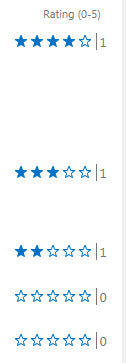 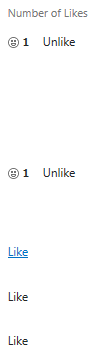 35
Validation
You can validate data within a column
Example: Confirm that a high temperature value is below some maximum
More later…
You can compare columns
Example: Compare the day’s high and low temperature to check that the high temperature is greater than or equal to the low temperature
36
Item Version History
You can
See when an item was changed, who changed it, and what changes were made
View and restore earlier versions
Review comments
37
Item Version History
A new version is created when
You add an item
You save an item after an editing session

Versions use whole numbers (1.0, 2.0, etc.)
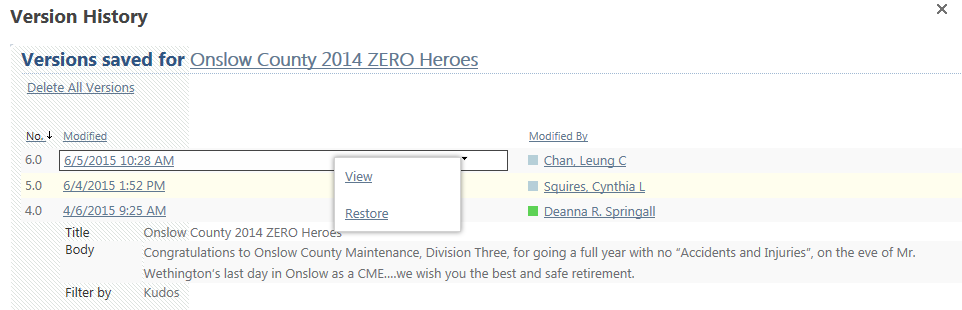 38
Let’s Learn How to…
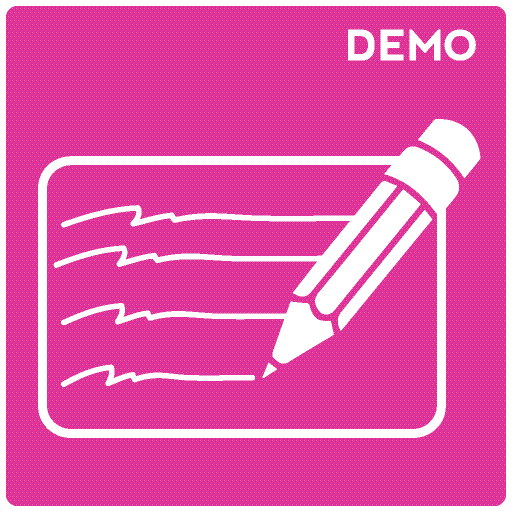 Modify a list’s name and description
Enable and configure Validation
Enable and configure Item Version History
39
Modify List Name and Description
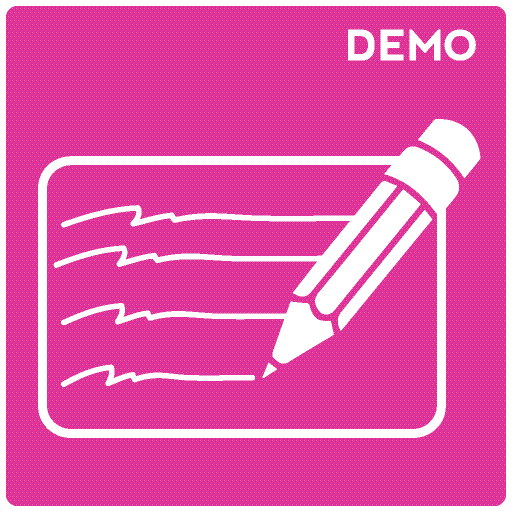 LIST tab > List Settings > List name, description and navigation
Change name or description > Save

This process does not change the URL. If your original name used dashes, this is how to replace dashes with spaces for readability.
40
Configure Validation
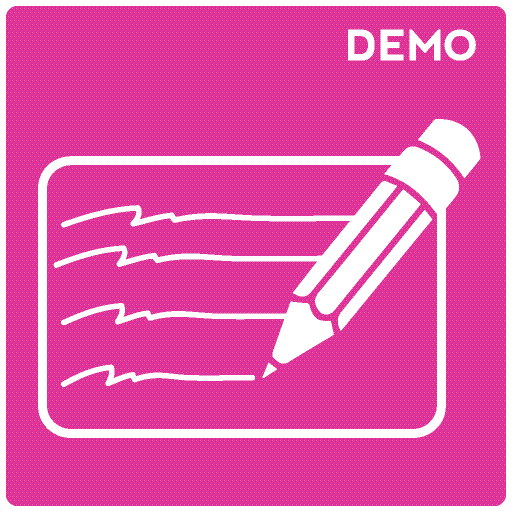 LIST tab > List Settings > Validation Settings
Define formula and message > Save
41
Configure Item Version History
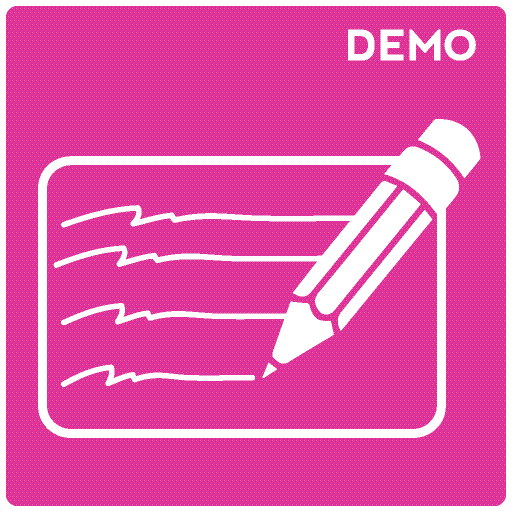 LIST tab > List Settings > Versioning Settings
Yes for Create a version each time you edit an item in this list?
Depending upon Versioning and Content Approval, define number of versions, number of drafts, and Draft Item Security > OK
42
NCDOT Best Practices – List Settings
Item Version History – On if needed
Content approval – Off 
Advanced settings
Available offline – Yes
Quick Edit – Yes
Tabular Edit (a view setting) must be on for Quick Edit to work in that view
Search – Yes
Folders – No
Content types – Yes
Leave other settings unchanged
43
Plan Your Lists
Plan early and carefully. Once lists have content, it is more difficult to make changes.
Avoid changing the list name (except to add spaces)
Use separate lists if items need different approval processes or versioning options
Decide what information needs to be seen easily, then customize the view to show that
Contact list? Users probably want to see the name, phone number and email
44
Later, We’ll Learn How to…
Customize lists with views and columns
Modify navigation
45
When Do List Changes Go Live?
Inside
Immediately
Connect team/project sites
Immediately
Unauthenticated (public) area of Connect
Make changes on a staging server; changes are copied to a production server at :42 after the hour
There may be review or  approval processes in your area
46
Exercise 1: Lists
Go to the Designer Class home page
Click Exercises for the links you’ll need
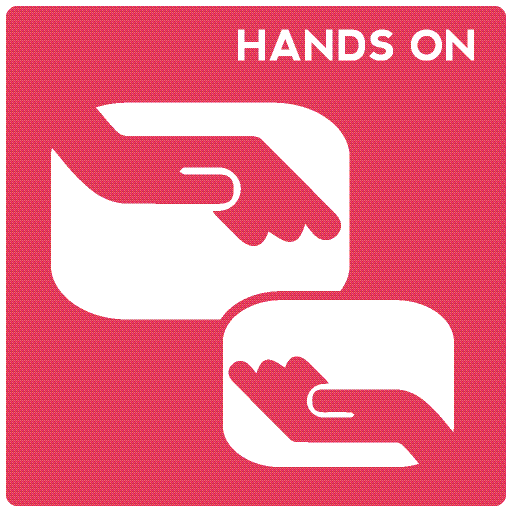 47